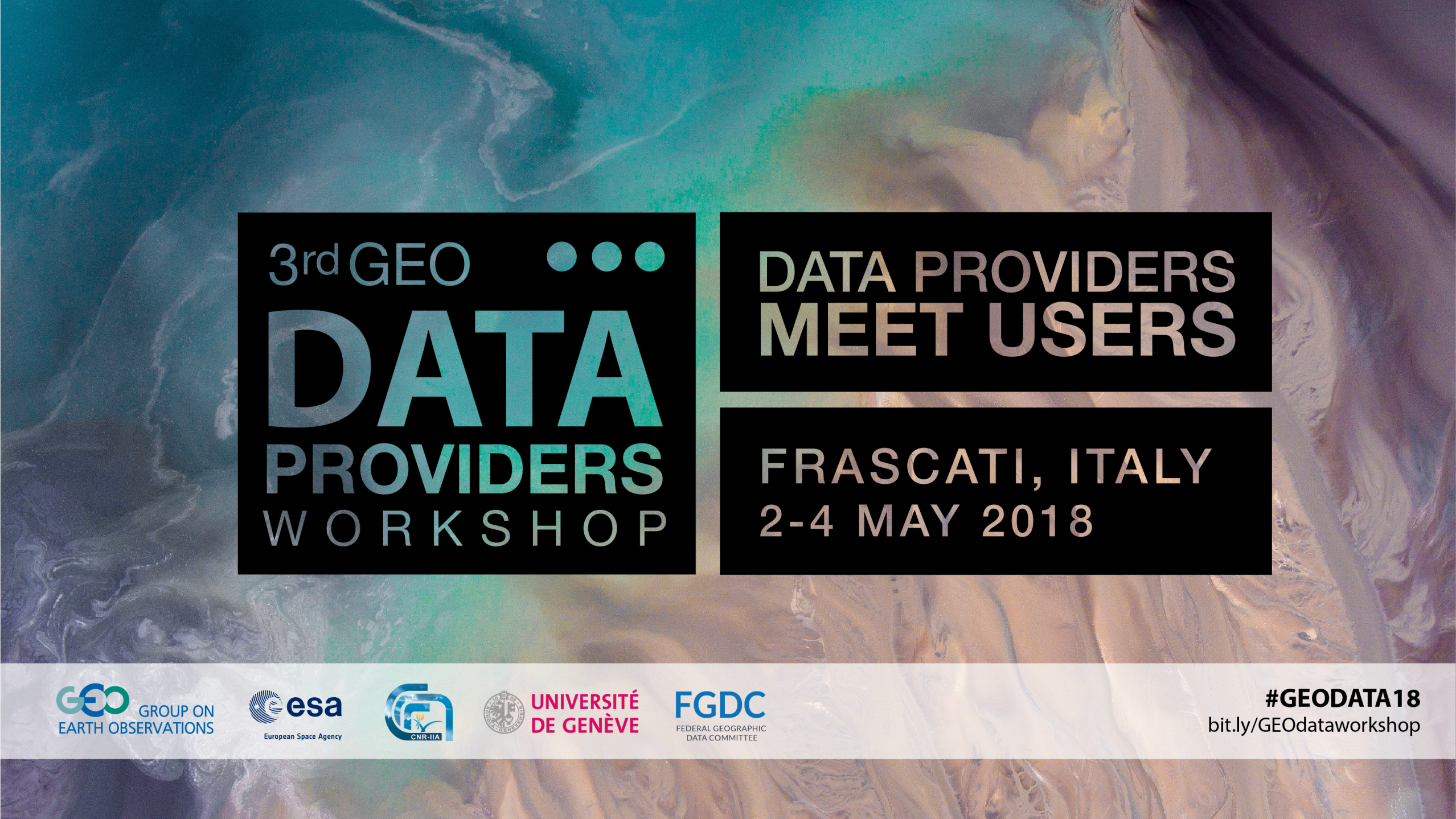 UN-SPIDER Resources
Nina Kickinger / Assoc. Information Systems Officer / UNOOSA
Yellow Pages
Global Data
Focal Points: Mr. Lorant Czaran, Mr. Radu Botez, Ms. Nina Kickinger
Type of online resources
Data (Metadata) 
In the future: Knowledge Body (Documents, Taxonomies)
[Speaker Notes: Mr Czaran as the official focal point and Mr Botez and myself = technical focal point,]
Yellow Pages
Data Policy = GEOSS Data Core (Open Source)
GEOSS Data Management Principles label 
Discoverable
Accessible
Quality documented and periodically verified
Yellow Pages
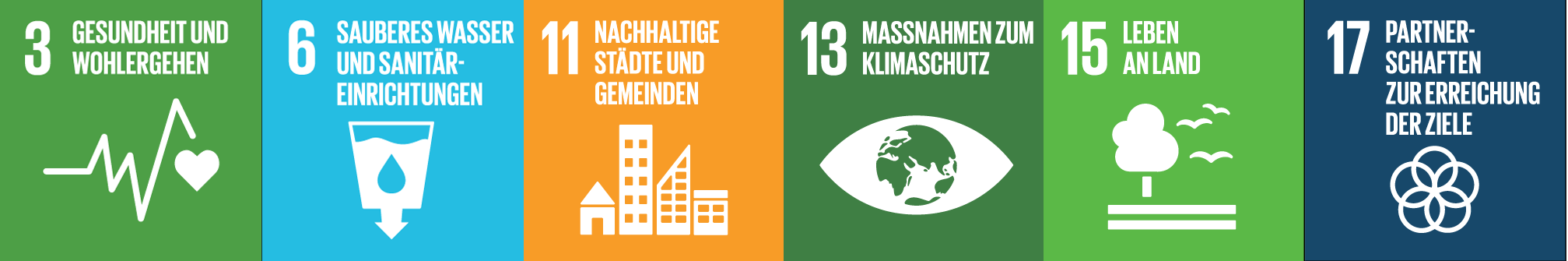 Relevant Societal Benefit Areas
Water Resource Management
Food Security and Sustainable Agriculture
Disaster Resilience
Public Health Surveillance
[Speaker Notes: Other initiatives – Programme on Space Applications and ICG]
Type of Resources
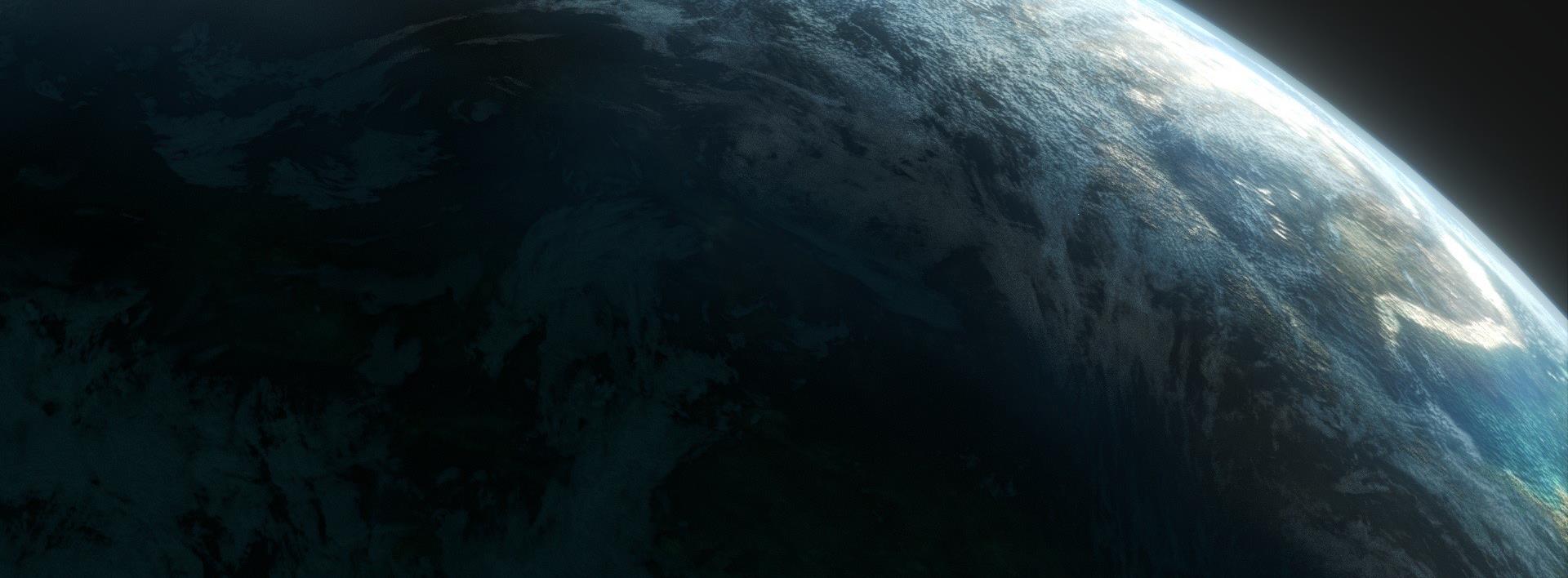 Metadata on ‘Datasets’
Case studies and best practices
Taxonomies
[Speaker Notes: Recommended Practices (web page), Booklets, partner publications, case studies and best practices
Taxonomies – using them a lot, but to be evaluated if of use for others
Would be interesting to also evaluate others’ taxonomies]
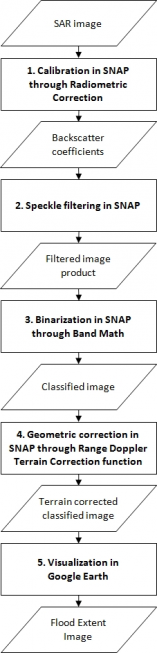 [Speaker Notes: Recommended Practices (web resource) see right side, Booklets e.g. The value of geoinformation =130 pages booklet, but also case studies]
Thank you
nina.kickinger@un.org / www.unoosa.org / @UNOOSA